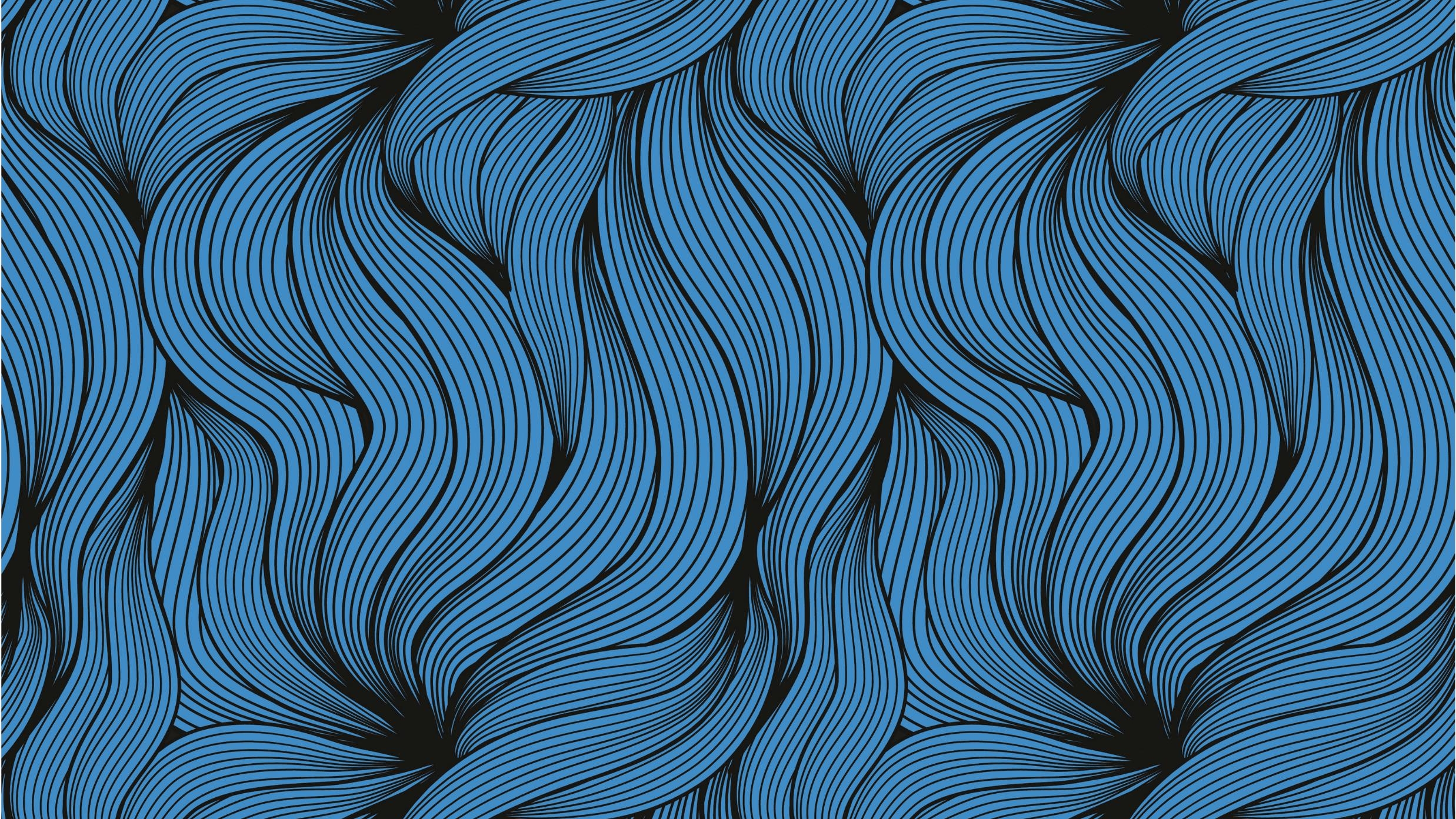 USKRŠNJI OBIČAJI MEĐIMURJA
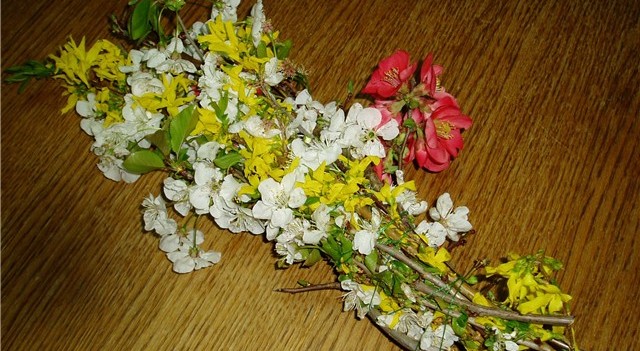 CVJETNA NEDJELJA
Slavi se nedjelju prije Uskrsa
U crkvu se nosi svježanj grančica i cvijeća na blagoslov. 
Taj buket se naziva presmec, bresmec, puška…
 Nakon blagoslova čuvao se u kući radi zaštite od bolesti i zla.
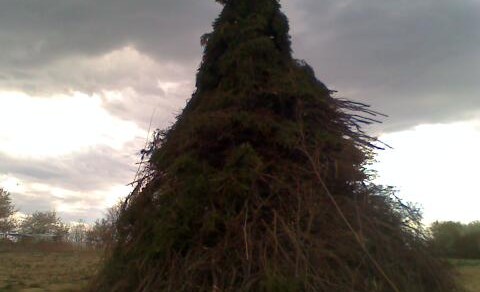 VUZMENKA
Tijekom veljače,ožujka i travnja na hrpu se dovozilo granje preostalo od čišćenja okućnica i šuma
Na Veliku subotu navečer skupljali su se mještani i palili vuzmenku te se družili
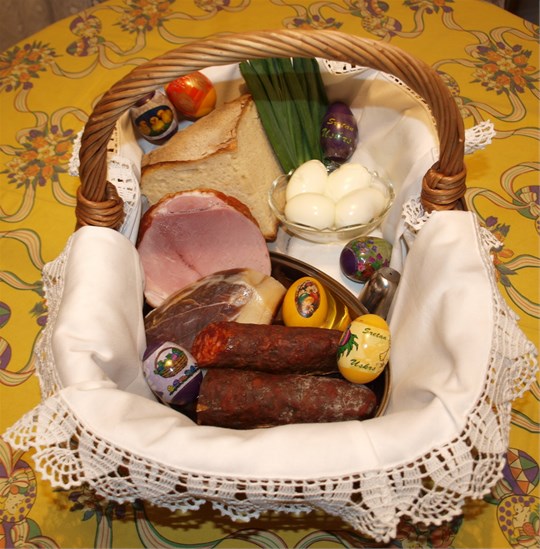 USKRŠNJA KOŠARA
U košari su se nosile pisanice, šunka, kobasice, hren, kruh i uskršnji kolači na blagoslov
Na uskršnje jutro obitelj se okupila oko stola I doručkovala blagoslovljenu hranu
HVALA NA PAŽNJI!